Jalkautuvan konsultaation Messii toimintamallin esittely, RRP2 hanke
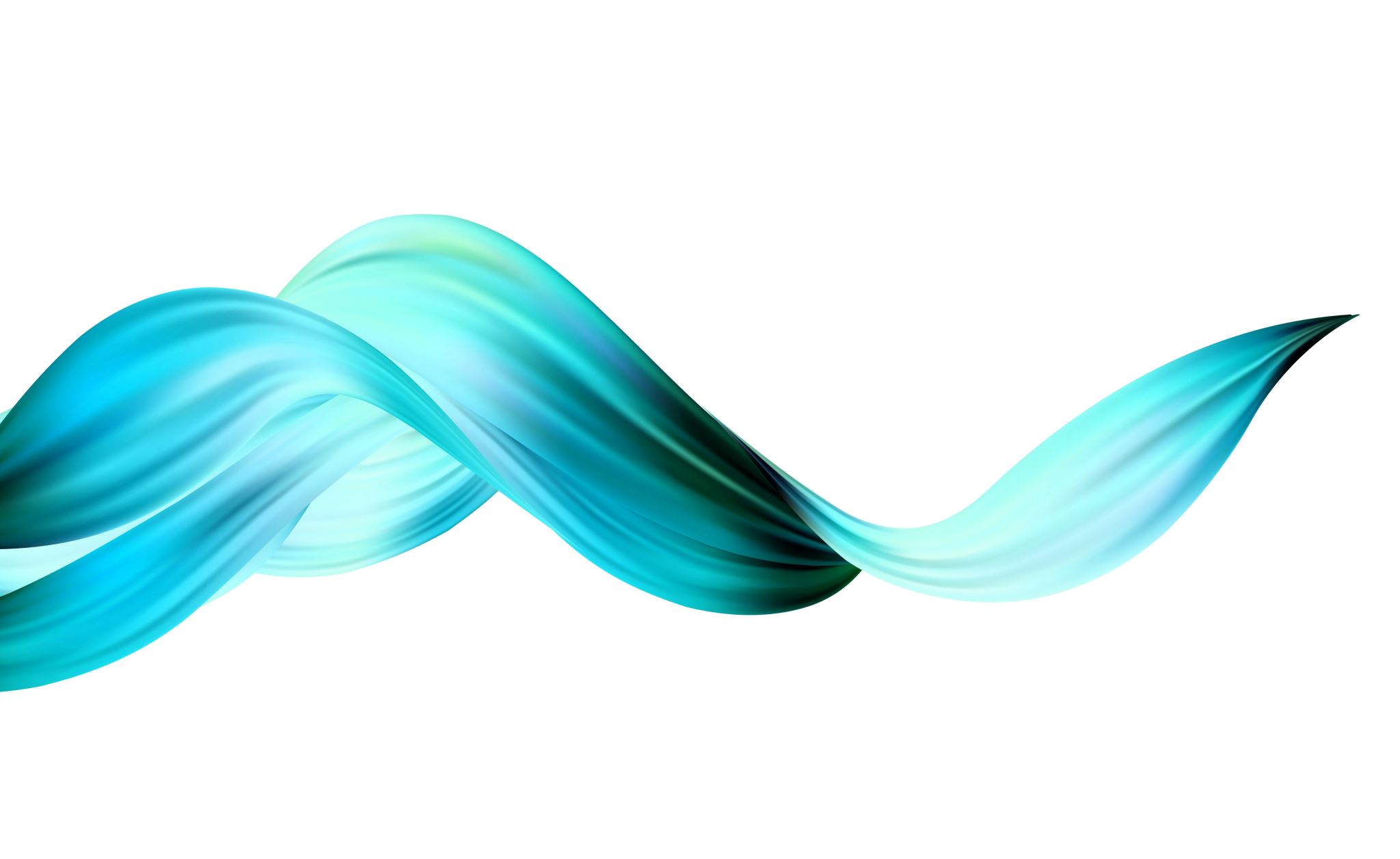 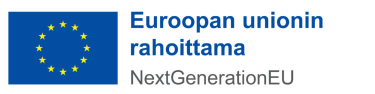 THL aamukaffet, 27.9.2024
Palvelun tarkoituksena on ensisijaisesti tarjota sosiaalityön osaamista matalalla kynnyksellä asiakkaan toimintaympäristössä ammattilaisille sekä asiakkaalle
Mikä Messii
Jalkautuvan konsultaation työtapa
Yhteistyötahoja ovat koulut, varhaiskasvatus, perheneuvolat, neuvolat, nuorisoasemat, nuorisopsykiatria, kotipalvelu
Yhteistyötahot voivat kutsua PTA tiimistä työntekijää konsultaatioroolissa mukaan yhteiseen tapaamiseen perheen kanssa (ilman lastensuojeluilmoitusta tai yhteydenottoa), kun asiaa olisi hyvä arvioida monialaisesti yhdessä perheen kanssa.
Tavataan asiakkaita, joilla ei ole asiakkuutta sosiaalitoimessa.
Tapaamiset sovitaan aina perheen kanssa, ja perhe antaa tapaamisille suostumuksensa
Mikä Messii
Tapaamisilla perheen tilannetta pohditaan yhdessä perheen ja ammattilaisten kesken. Tapaamisilla tarjotaan uutta ammatillista näkökulmaa perheen tilanteeseen, palveluohjausta ja vuorovaikutuksellista peilauspintaa sekä perheelle että ammattilaiselle. 
Jos perheen tilanteesta on tarvetta aloittaa PTA, jatkaa mukana tapaamisella ollut työntekijä sen tekemistä
Tapaamisista kirjataan lyhyt kirjaus asiakastietojärjestelmään otsikolla Neuvonta ja ohjaus
Työntekijät varaavat kalentereihin aikaa työskentelylle (2-3 päivää viikossa), kyetään nopeasti vastaamaan tarpeeseen
Mikä Messii
Halu luoda uudenlaista yhteistyötä ja toimintakulttuuria lapsiperheiden asioissa lastensuojeluilmoituksiin ja yhteydenottoihin perustuvan toimintakultuurin rinnalle
 Halu sujuvoittaa lapsiperheiden palveluprosessia
Halu luoda lapsiperheiden palveluprosessista enemmän asiakkaiden tarpeista muodostuva kokonaisuus
Halu ymmärtää perheiden tilanteita yhdessä heidän tilanteitaan jo jollain tasolla tuntevien toimijoiden sekä perheiden itsensä kanssa
Tyytymättömyys nykyiseen toimintakulttuuriin lapsiperheiden palveluprosessin osalta
Miksi Messii
Tarjota asiakkaalle ketterästi matalalla kynnyksellä sosiaalityön osaamista asiakkaan arjen ympäristöön
Tavoittaa asiakkaat palvelutarpeen varhaisessa vaiheessa
Palvelu ja osaaminen viedään sinne missä asiakas jo toimii 
Sujuvoittaa lapsiperheiden palveluprosessia
Tavoitteena on lisätä asiakkaan osallisuutta ja yhteistyötä perheen arjessa toimivien tahojen kanssa
Mitä on ollut tavoitteena
Tavoitteena lisätä yhteistyötä ja yhdessä tekemistä yhteistyötahojen ja lapsiperheiden palveluiden rajapinnalla
Tavoitteena tavata asiakkaita mahdollisimman paljon yhdessä yhteistyötahojen ja lapsiperheiden palveluiden kesken asiakkaalle tutussa ympäristössä
Taittaa lastensuojeluilmoitusten määrän kasvu
Madaltaa puheeksiottamisen kynnystä
Tavoitteena on löytää keinoja päästä tukemaan perheitä aikaisemmassa vaiheessa ja tehdä ennaltaehkäisevää työtä oikea-aikaisemmin ja sujuvammin
Mitä on ollut tavoitteena
Millä tulokulmalla Messii
Keskeisenä ajatuksena yhteisen ymmärryksen rakentaminen perheen tilanteesta
Vähillä ennakkotiedoilla (nimi) –tilaa yhteisen ymmärryksen rakentumiselle
Dialogisuus
Mennään asiantuntijoina mukaan vuoropuheluun luomaan yhteistä ymmärrystä todellisuudesta—ei mennä ulkopuolelta ratkaisemaan tai määrittelemään
Millä tulokulmalla Messii
Ei välttämättä kerralla valmista—yhteinen arvio jatkosta—ei haeta väkisin ratkaisua vaan luodaan tiloja ymmärtää yhdessä
Perheen osallisuus ja itsemääräämisoikeus
Tullaan tutuiksi ja ymmärrettäviksi—luodaan edellytyksiä yhteistyön jatkumiselle niin perheiden kuin yhteistyötahojen suuntaan
Kannustetaan yhteydenpitoon matalalla kynnyksellä
Muovataan lapsiperheiden palveluiden identiteettiä
357 jalkautuvan konsultaation tapaamista (koulut, varhaiskasvatus, neuvolat ja perheneuvolat suurimmat tahot)
Niiden perusteella käynnistetty 156 PTA:a ja 201 kertaa asia on saatu hoidettua ilman PTA:n aloittamista—molemmilla on merkittävä arvonsa
Lisäksi on käyty 96 konsultaatiopuhelua, joiden perusteella tarvetta yhteiselle tapaamiselle ei ole—tarkoittaa pääosin sitä, että on tuettu puheeksi ottamista lapsen toimintaympäristössä, ja saatua asia hoidettua
Mitä on saatu aikaan
Päästy esittelemään toimintaa yhteistyötahoille, ja päästy keskustelemaan sen myötä yhteisen työn tekemisen kehittämisestä
Saatu kerättyä 192 palautetta asiakkailta ja yhteistyötahoilta (52 palautetta asiakkailta ja 139 yhteistyötahoilta)
Palautteiden kautta kehitetty toimintaa edelleen ja jatkuvasti yhdessä työryhmän kanssa
Palautteet pääosin positiivisia. Kriittisempien palautteiden kautta on käyty jatkuvaa keskustelua kehittämisestä
Mitä on saatu aikaan
Yhteistyön sujuvuus ja helppous keskiarvo 4,69 kun maksimi 5
Saitteko apua tilanteeseen keskiarvo 3,91 kun maksimi 5—73 prosenttia vastaajista koki, että tapaamisten kautta saatiin suuri apu tai tilanne ratkesi—7 prosenttia vastaajista koki, että tapaamisesta oli vähäinen  apu tai ei apua ollenkaan
Tämän lisäksi olemme saaneet 144 sanallista palautetta, joilla on ollut suuri merkitys toiminnan kehittämisestä
Toimintaa kehitetty jatkuvasti yhdessä. Viikoittaiset kehittämistapaamiset.
Mitä on saatu aikaan
Lastensuojeluilmoitusten määrien kasvu hidastunut merkittävästi 2020-2023 kasvu 15-20% vuodessa, tänä vuonna 3 %
Uusien asiakkaiden (eli ilmoitukset, jotka koskevat asiakkaita, joilla ei ole asiakkuutta lasussa tai pesossa) määrät laskeneet 10 % (viimeiset kolme vuotta nousseet)
PTA:t valmistuvat keskimäärin 2 viikkoa nopeammin Messii toiminnan kautta alkaneina. 
Siirrot pesoon ja lasuun toteutuvat nopeammin Messii toiminnan kautta
Säästetty työaikaa 1560 tuntia
Mitä on saatu aikaan
Palautteet Puimalan perusteella
Puheeksiottamisen kynnys madaltuu
Sujuva ja nopea yhteistyö madaltaa yhteistyön tekemisen kynnystä—tästä tärkeää pitää kiinni
Tärkeä yhteistyön tapa—päästään pohtimaan asioita yhdessä—lasuilmo ei tätä useinkaan tuota—pitäisi jatkaa viestin viemistä, että Messii tapaamisia lasuilmojen sijaan
Ihmiset tulevat tutuiksi toisilleen—yhteistyön tekemisen kynnys madaltuu—lisää luottamusta
Prosessin sujuvoituminen asiakkaan näkökulmasta tärkeää
Palautteet Puimalan perusteella
Asiakkaan kokemus sen merkityksellisyydestä, että sama työntekijä jatkaa ja hoitaa 
Kohtaamisen tärkeys ja asetelman erilaisuus, kun prosessi ei käynnisty lasuilmon perusteella
Kuka ottaa vastuun kysymys—tilaajan odotukset sille, että asia ratkeaa, ja kun ei ratkeakaan
Pitääkö olla seurantapalavereja
Palautteet Puimalan perusteella
Malli on asiakasta kunnioittava monella tavalla ja siksi tärkeä jäädä käytäntöön.
Ehdottoman tarpeellinen, jotta sosiaalihuoltolain korostama varhaisen tuen saaminen toteutuu. 
Asiakkaan osallisuus toteutuu mallia käyttämällä.
Matalampi kynnys tarjota asiakkaille sos.palveluja. asiakaslähtöisesti mietitään asiakkaan palvelun tarve
Työtekijä ja asiakas tietää jatkosuunnitelman